Муниципальное бюджетное общеобразовательное учреждение
Средняя общеобразовательная школа №3 по.с. Эльбан
Амурский муниципальный район Хабаровский край
Подготовка к ЕГЭ задания А,В (№№1-32)
Учитель истории и обществознания 
Балташева С.Г.
МБОУ СОШ №3
-2015-
Цель:
повышение качества подготовки учащихся к Единому государственному экзамену по истории
План выступления:
Вводное занятие (электронная папка)
Консультации: приемы на примере блока «Восточные славяне. Первые русские князья»
Элементы ЕГЭ на уроках (интерактивная доска)
Вводные консультации
1. Электронные папки!!!
2.Карты\атласы
3. Кодификатор, спецификация (распечатать)
4. Тетрадь для записей+ тетрадь за 10 класс
5.Отдельная тетрадь! –  

6. Сайты:
http://histerl.ru/maps/ карты+выводы
http://histerl.ru/dati/  история в датах
 www.fipi.ru 
http://hist.reshuege.ru 
https://vk.com/historyforyourexam 
http://5-ege.ru/istoriya/ 
ТЕЛЕШКОЛА
Алгоритм написания исторического сочинения
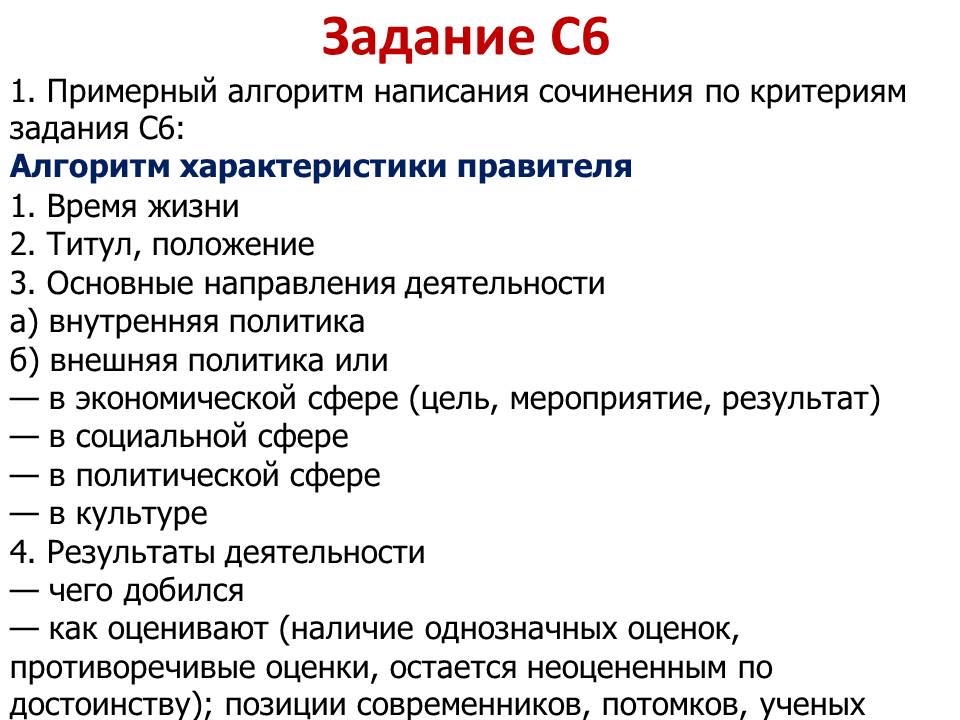 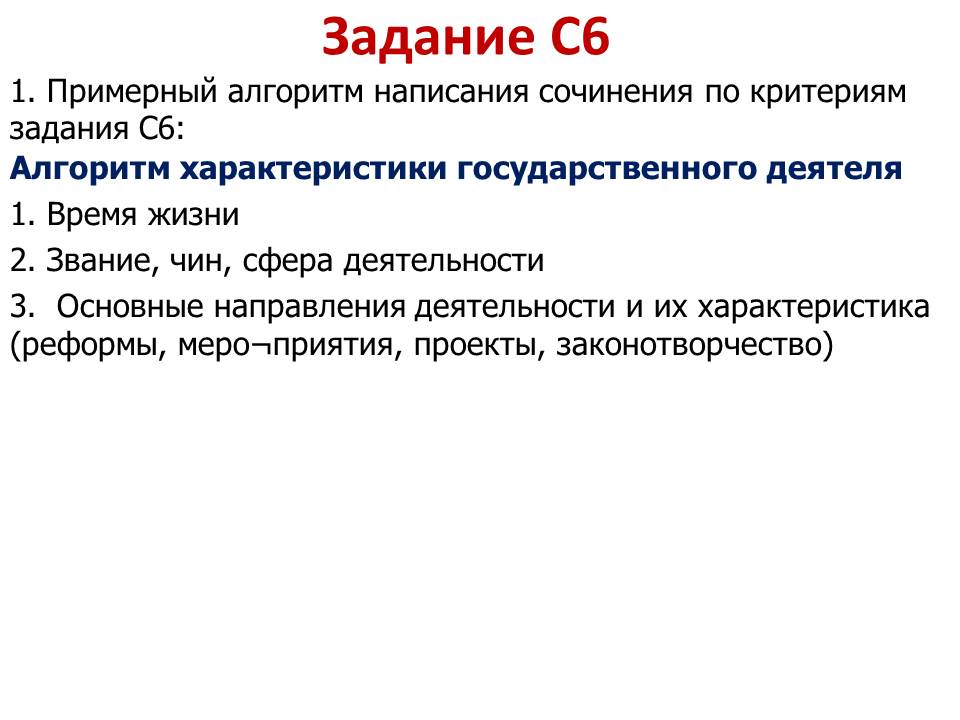 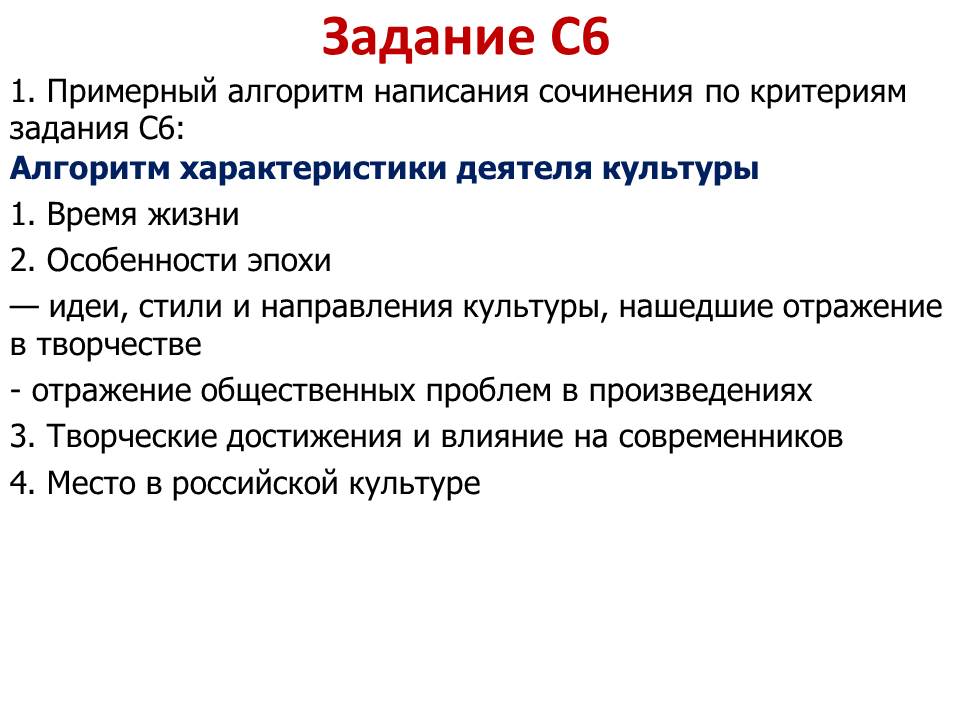 блок «Восточные славяне»
Схемы 
Ассоциации
 Тренажер
карты,
задания А,В
Работа с картой ( В8-11) «Восточные славяне» -
План в тетрадь:
№1 Расположение на карте:
Племенные союзы
Соседи – племена
Соседи – государства
 Реки
 Города (8-10 века)
№2  Торговые пути:
«Путь из варяг в греки», «Путь из варяг в арабы»
Работа с картой( Задания А,В)
Приемы:
графический рисунок 
ассоциации
 карта - тест
Ассоциации –   племенные союзы
ИКРа на ПОЛЯНЕ танцует ПДД для ВСЕх!
Ильменские словене
Кривичи
Радимичи
Поляне
Полочане
Дреговичи
Древляне 
Вятичи
Северяне
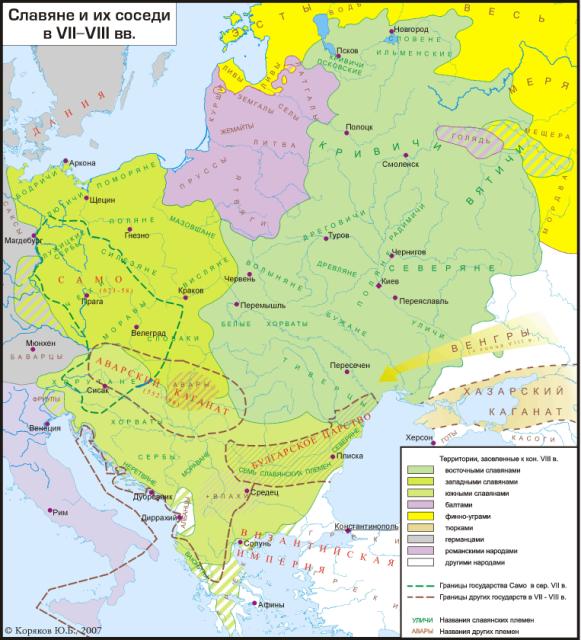 Ильменские словене
полочане
кривичи
вятичи
дреговичи
радимичи
древляне
северяне
поляне
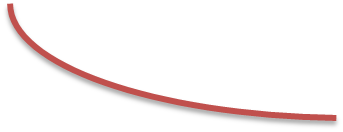 Волынку, БУЖенину и УЛИток ХОРошо бы  унести
ИД
Ассоциации –   «Путь из варяг в греки»
БАФИНЕЛА ВОЛХВ пИЛЬМЕНЬ Лопает
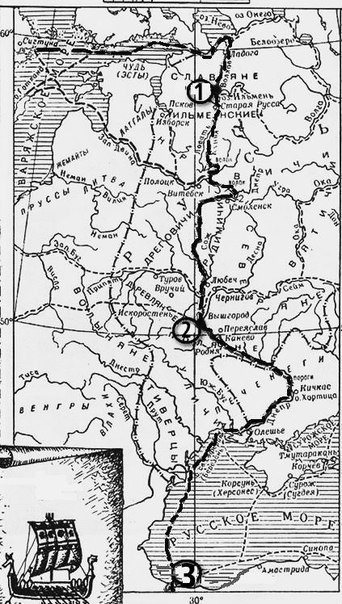 Балтийское море
Финский залив
Река Нева
Ладожское озеро
Река Волхов
Озеро Ильмень
Река Ловать
полочане
кривичи
вятичи
дреговичи
радимичи
древляне
северяне
поляне
блок «Первые русские князья»
Таблица
Ассоциации
 Тренажеры на основе таблицы:
 последовательность
 соотнесение событий, дат с именами
 понятия
(распечатка тренажеров для учеников)
ДАТЫ
ФАКТЫ
ПОНЯТИЯ
ПЕРСОНАЛИИ
Таблица
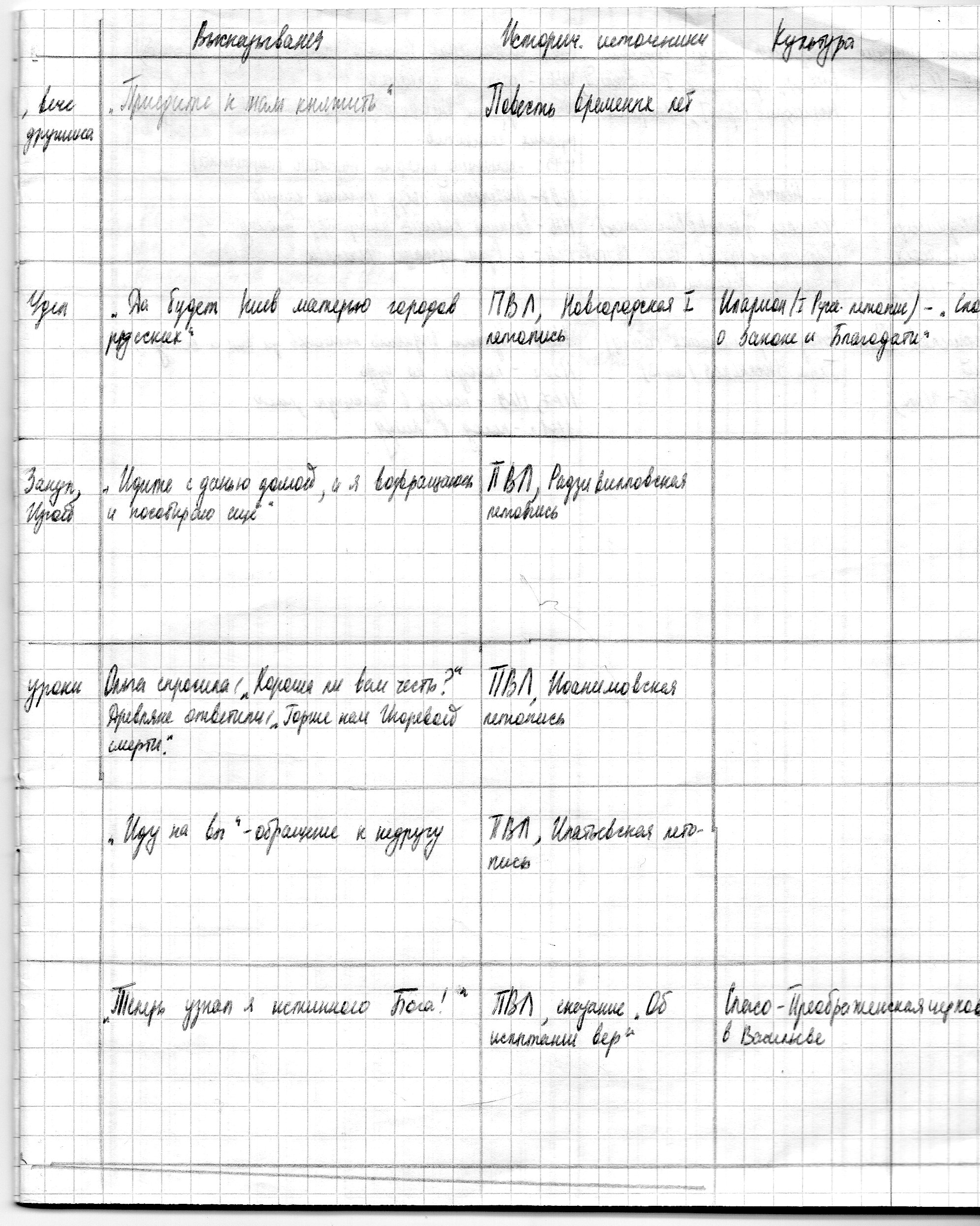 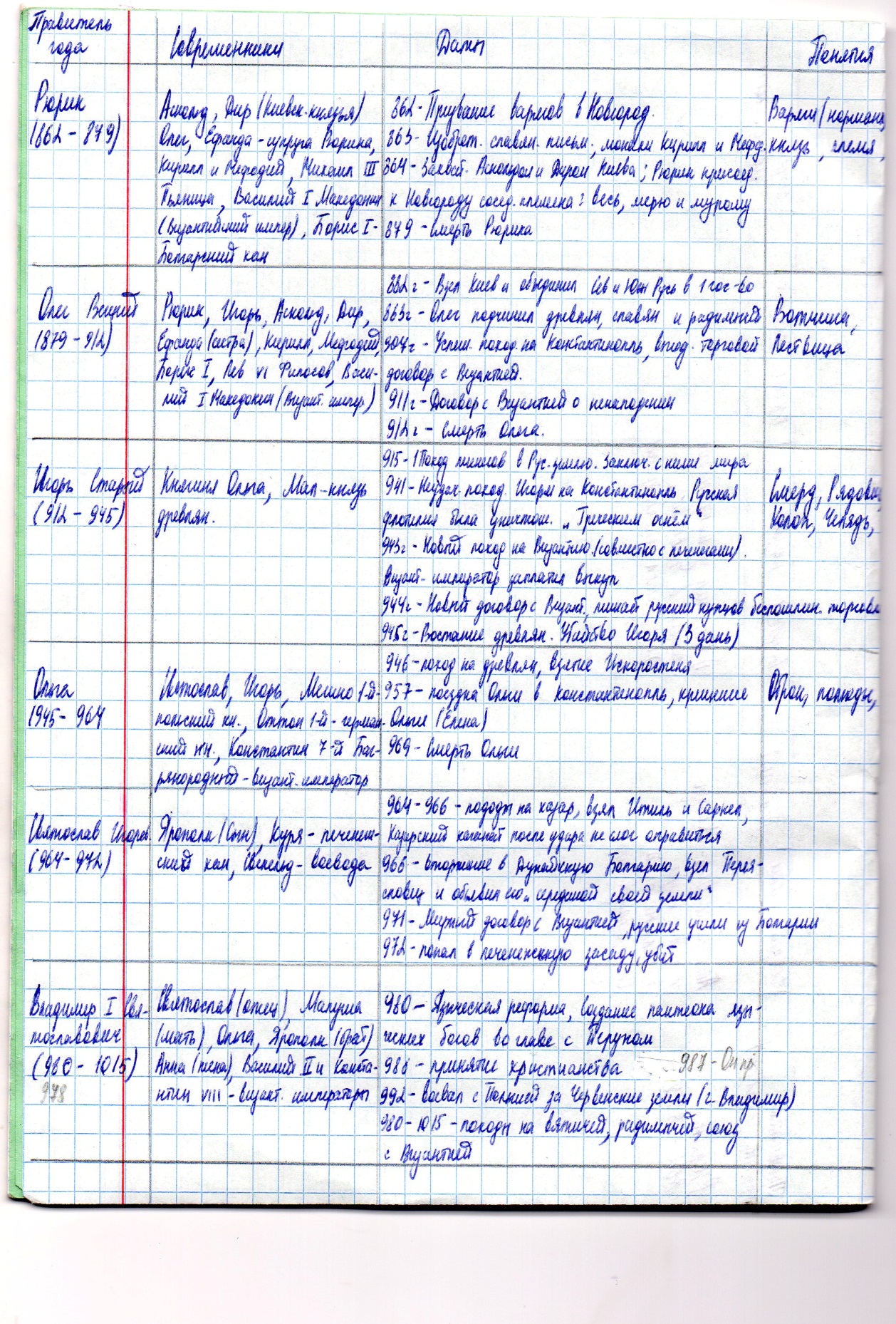 «Первые русские князья»
2. Ассоциации
Сотовые номера:
879-12-945-62-72
IХ-Х
Олег,     Игорь
Ольга, Святослав,
980-15-19-54
Х -ХII
УСОБ, Ярослав , УСОБ, ,  )
Владимир
Мудрый
Владимир
Мстислав
25-32
113 -
ХII
Великий
Мономах
[Speaker Notes: Смирнова Е.А. Комсомольск-на-Амуре]
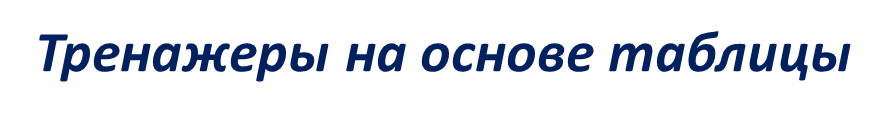 862
882
1132
ЯРОСЛАВ
МУДРЫЙ
МСТИСЛАВ
 ВЕЛИКИЙ
РЮРИК
ВЛАДИМИР
МОНОМАХ
ОЛЕГ
ИГОРЬ
ОЛЬГА
СВЯТОСЛАВ
ВЛАДИМИРI
?
?
?
?
?
?
?
?
?
«Линия времени»
ВПИСАТЬ:  ДАТЫ, КЛЮЧЕВЫЕ СЛОВА, СОВРЕМЕННИКИ
«Линия времени»
ВПИСАТЬ:  ДАТЫ, КЛЮЧЕВЫЕ СЛОВА, СОВРЕМЕННИКИ
862
882
1132
ЯРОСЛАВ
МУДРЫЙ
МСТИСЛАВ
 ВЕЛИКИЙ
РЮРИК
ВЛАДИМИР
МОНОМАХ
ОЛЕГ
ИГОРЬ
ОЛЬГА
СВЯТОСЛАВ
ВЛАДИМИРI
?
?
?
?
?
?
?
?
Крещение
«Русская правда»
Печенеги
Св.София
Юрьев
лествица
Половцы
Любеч
Устав
Поучение
Вятичи
Полюдье
Византия
Урок
погост
Объединил
Н. и К.
Византия
Призвание
варягов
ХАПЕВИВО
964-966
968-969
970-972
980
988
1016
1036
1037
1097
1111
1113
957
941
944
945
907
911
Рогнеда
Иоанн
 Цимисхий
Иларион
Борис
Глеб
Святополк 
Окаянный
Дир
Аскольд
Синеус
Трувор
Мал
Константин
 Багрянородный
Нестор
Куря
Собери современников вместе
[Speaker Notes: Идеи - Смирнова  Е.А- учитель высшей квалификационной категории, МОУ СОШ с УИОП № 16 г. Комсомольска-на Амуре
Луговая Т.А- учитель высшей квалификационной категории, МБОУ СОШ № 76 г Хабаровска
Салова И.А- учитель высшей квалификационной категории, МБОУ СОШ с УИОП № 80 г Хабаровска]
Обобщающий тренажер «Первые русские князья»
[Speaker Notes: Идеи - Смирнова  Е.А- учитель высшей квалификационной категории, МОУ СОШ с УИОП № 16 г. Комсомольска-на Амуре
Луговая Т.А- учитель высшей квалификационной категории, МБОУ СОШ № 76 г Хабаровска
Салова И.А- учитель высшей квалификационной категории, МБОУ СОШ с УИОП № 80 г Хабаровска]
Тренажер на последовательность
1) призвание варягов
2) крещение Руси
3) разгром Святославом Волжской Булгарии
объединение Новгорода и Киева
  съезд в Любече
 разгром половцев
 языческая реформа
 Уроки и погосты
  Разгром печенегов
 Подчинение вятичей, плативших дань хазарам
 «греческий огонь»
 восстание древлян
«раздрася земля русская»
 введен Устав
 «Русская правда»
 строительство храма Святой Софии
 разгром Хазарского каганата
 Дунайские походы
 разгром крепости Саркел
 убийство Дира и Аскольда
  присоединение меря, весь, муром
Тренажер -работа с понятиями
1. ГРИВНА
2. воевода
3Полюдье
 4Отрок 
5Гриди
 6 погост
7огнищанин (В)
8Урок
9язычество
10Вервь
11волхв
12 закуп
13 смерд
14капище
15 рядович
16христианство
17 холоп
18 тиун (Х)
19 «греческий огонь»
20  изгой
21  челядь
22  боярин
23 вира
24 десятина
25 князь
26гости
27детинец
28 вече
29 лествица
30 ГРИВНА
Соотнеси древнерусский термин и его объяснение
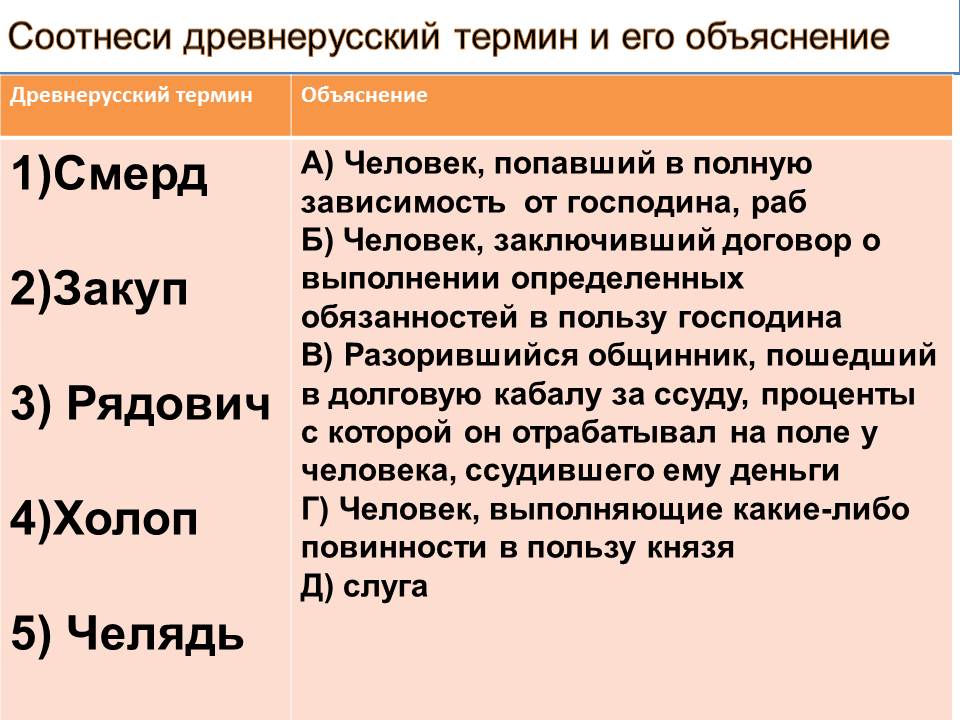 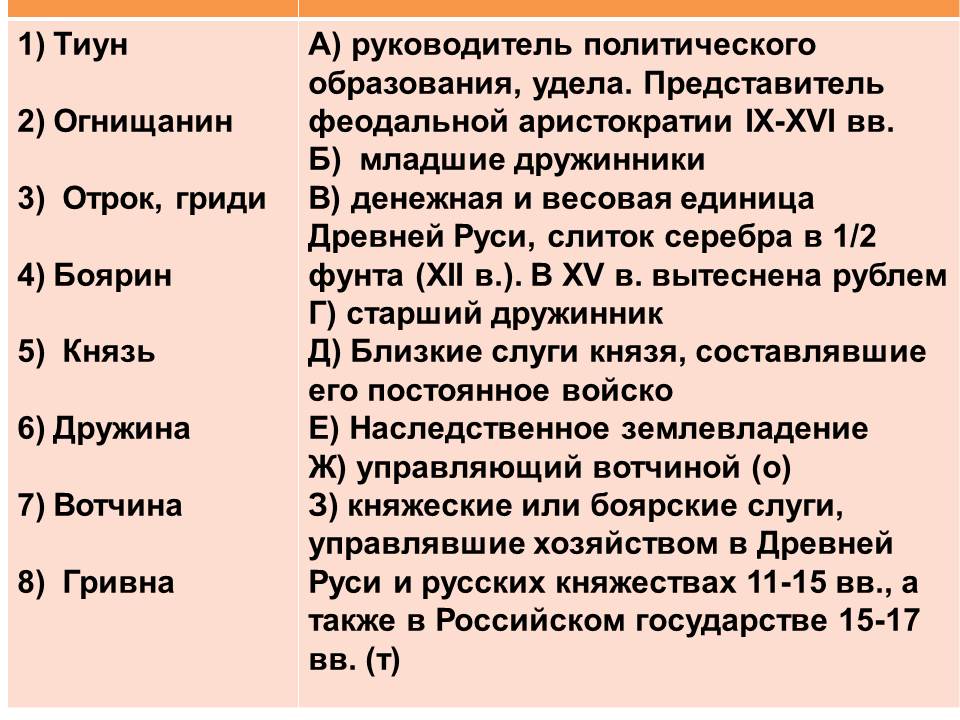 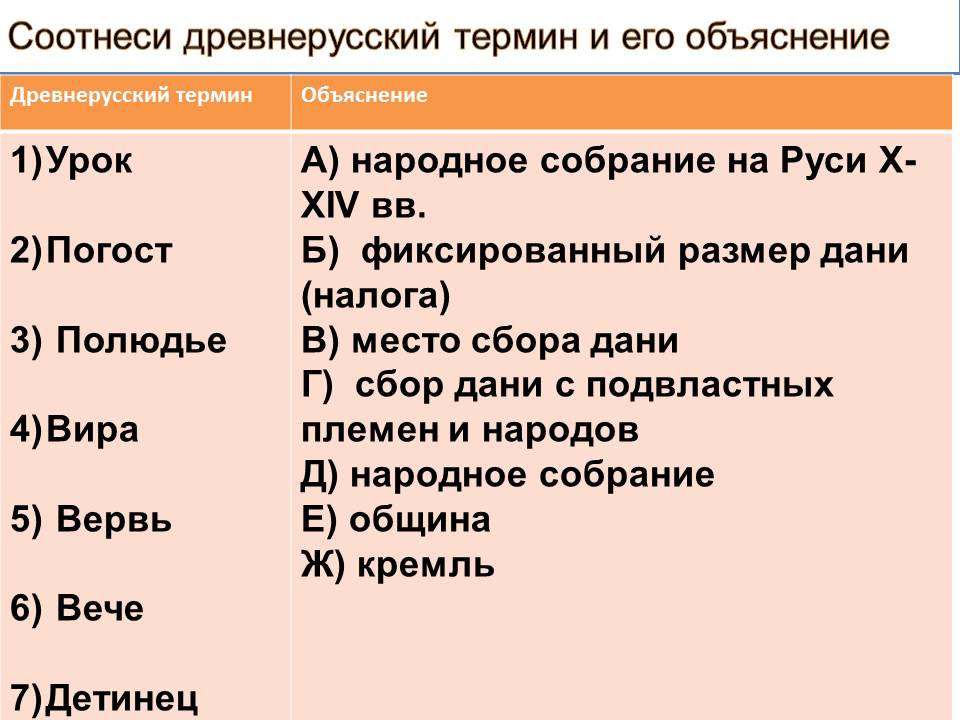 Тренажеры позволяют выполнять задания
Задания 22. Опре­де­ле­ние последовательности ис­то­ри­че­ских событий.
B 23   Вы­бе­ри­те из спис­ка три со­бы­тия, от­но­ся­щих­ся к....  , и за­пи­ши­те но­ме­ра, под ко­то­ры­ми они ука­за­ны, в ответ.
B 24   Уста­но­ви­те со­от­вет­ствие между опре­де­ле­ни­я­ми и по­ня­ти­я­ми. В ответ за­пи­ши­те по­сле­до­ва­тель­ность цифр.
словарь
B 26  Опре­де­ле­ние термина по не­сколь­ким признакам	(На­пи­ши­те про­пу­щен­ное слово).
В 27. Си­сте­ма­ти­за­ция исторической информации: таблица
Задания 28. Ана­лиз текстовых ис­то­ри­че­ских источников (о деятельности)
Задания 29-32. Ана­лиз исторических карт, схем
Поставьте в правильной последовательности правление князей и укажите их время правления
Прочтите отрывок из сочинения историка и назовите князя, о котором идёт речь. Подчеркните информацию,  которая характерна для политики ЭТОГО князя.«Ещё при жизни матери, оставив на попечении Ольги Киевское княжество, [князь] совершил первые свои блестящие походы. Он пошёл на Оку и подчинил вятичей, которые тогда платили дань хазарам; затем обратился на хазар и разгромил Хазарское царство, взяв главные города хазар… Наконец, [князь] проник на Волгу, разорил землю камских болгар и взял их город Болгар. Словом, [он] победил и разорил всех восточных соседей Руси, входивших в систему Хазарской державы. Главной силой в Причерноморье становилась теперь Русь».
К каждому князю поставьте как можно больше дат, понятий, имен современников
1)Рюрик
2)Олег
3)Владимир
4)Святослав